Rethinking Memory Management in Modern Operating System— Memory optimization using hardware features and application characteristics
Lei Liu 
Sys-Inventor Lab, SKLCA, ICT, CAS
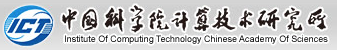 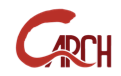 [Speaker Notes: Thanks for coming.
Today, I am going present our recent work “rethinking memory management in modern operating system”
This talk will cover several of our recent studies.]
Executive Summary
Background & Motivation
Topic 1: Optimization Memory System by OS Approach
Topic 2: Going Vertical! 
Topic 3: SYSMON: Making OS understand it!
Topic 4: Our on-going work (if time permits)
[Speaker Notes: This is today’s summary. I will give at least 3 topics, 
And If time permits I may want to introduce our on-going work]
Background & Motivation
Organization of shared memory system
Core 0
Core 1
Core 2
Core N
...
Shared Memory System
Shared Cache
Memory Controller
On-chip
Chip Boundary
Off-chip
DRAM
Bank 0
DRAM
Bank 1
DRAM Bank 2
DRAMBank K
...
[Speaker Notes: Today’s server has several cores on die, they share the LLC, memory controller, bandwidth, and the off-chip DRAM banks. Our study focus on the Shared memory system.

-----------
In modern computer system, the core number in a single die is still increasing. They share last level cache and memory controller and the bandwidth. They are on-chip components, 


Main memory system consists of server DRAM banks, and they are shared by all cores. The banks, shared last level cache resource and memory controller are called shared memory system.]
Interferences on DRAM Banks                                    -- DRAM Conflicts
Row-Buffer Conflicts
Row-Buffer
2 times Thrashing of Row 1: increases latency
Bank
Memory Latency = N*tRC (Caused by Row-Buffer Thrashing) + I/O Latency
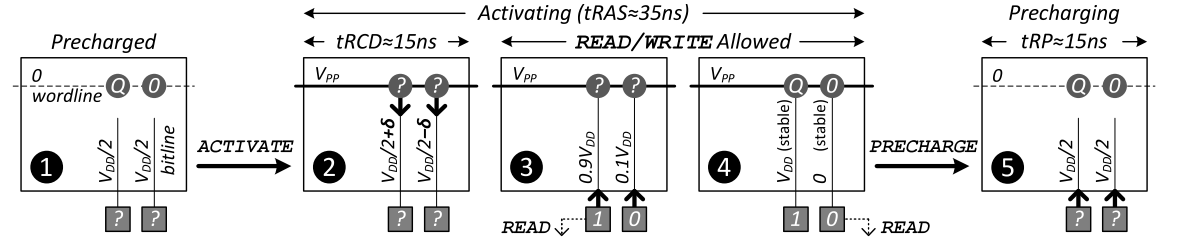 [Speaker Notes: Because dram banks are shared by applications, the memory requests from them go to a specific dram bank will definitely incur row-buffer conflicts. 

This is an example to show the row-buffer thrashing caused by conflicts. Different color means different memory requests from different threads. 

This will incur 2 times thrashing of Row 1, and thus increase memory latency.

Memory latency is equal to N times tRC plus memory I/O latency, where n is the times of row-buffer thrashing , and tRC is its time cost. 
----------------
<begin>
Because DRAM BANKS are shared among threads. if several applications are running together, Interference on banks is always a serious problem.

If memory requests go to the different row in the same bank, they have to be moved to the row-buffer one by one, and served one after another. This is so called row-buffer conflicts.
</>

1….2….3…]
The Performance Lost          -- Caused by Inter-thread Interferences
Shared cache[Zhuravlev+,ASPLOS10]
50% performance degradation

Shared DRAM[Moscibroda+,Security06, Onur]
Unfair: 1.09x v.s. 11.35x 
System slowdown: 2.9x v.s. 6x
Impact Overall System Performance and QoS Seriously!
[Speaker Notes: The memory interference will lead to performance lost. Many study show that it will impact the overall system performance and QoS seriously.

Many studies try to address this problem.]
Topic 1: Optimizing Memory System by OS Approaches  -- “Horizontal” Memory Policies
Most of the contents are in our PACT-2012 and ACM TACO-2014 Papers.
Page-Coloring Partitioning Approach
Page-coloring technique has been proposed to partition cache.
Four-way Associativity
Physical address
00
Frame No.
Page Offset
Thread 1
01
Cache Sets
Thread 2
10
Thread 3
Cache Set Bits
11
Thread 4
[Speaker Notes: Known to us, Page coloring based last level cache partitioning approach has been successfully used in many commercial products to eliminate the memory interference at last level cache.

-----
We come up with page-coloring partitioning approach. Actually, page coloring technique is not new. It has been used for partition cache. 

Let me show you how it works. Given a physical address, processor can use it to lookup in cache by the cache index bits. OS can also use it to indentify a physical page by frame number, and do page allocation. So there are two bits overlapped between cache index and page frame number. These two bits are considered as color-bits. We can use it to partition both physical pages and the cache into four color groups so that one physical page can only go into its corresponding cache sets with the same color.

The idea is pretty nice, using software to partition hardware. But can we use this idea to partition DRAM banks?]
Bank bits in PFN
Some bits in Page Frame Number (PFN) denotes the bank address
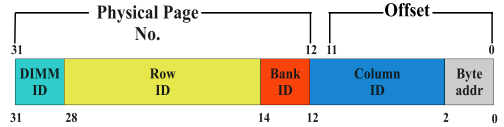 We could extend page-coloring to partition banks
DRAM Banks
[Speaker Notes: Our study shows that there are some bits in page frame number denote the bank address. And thus, we are able to leverage these bits, and extend page coloring to partition dram banks among threads. 


--------------
The same reason, there are also some bits denote the bank address. So that it inspire us that we could extend page-coloring to partition DRAM banks. 

To this end, we have made 2 key observations that lead to our new mechanism design]
Partitioning Banks into Groups
Banks are colored into diff. groups
Thread 2
Thread 3
Thread 1
DRAM Banks
Reducing the available amount of banks that one thread can access
[Speaker Notes: This is our goal. Dram banks are colored into different groups. And , it is forbidden that one thread with different color to access other thread’s memory. 

Thus, the interferences between threads are eliminated.

But one may raise a question: whether reducing the available amount of banks that one thread can access will impact the performance?
---------
By this partitioning approach, banks are divided into diff. colored groups. Thread can only access its corresponding colored banks, which are assigned at the beginning. 

It is forbidden to banks be of other color, which do not belong to it. Apparently, we forbid the all banks across interleaving. It will raise another question, will the limited number of banks impact the overall system performance?

---------
To this end, we have made 2 key observations that lead to our new mechanism design]
The necessary bank amount
Will this influence performance?
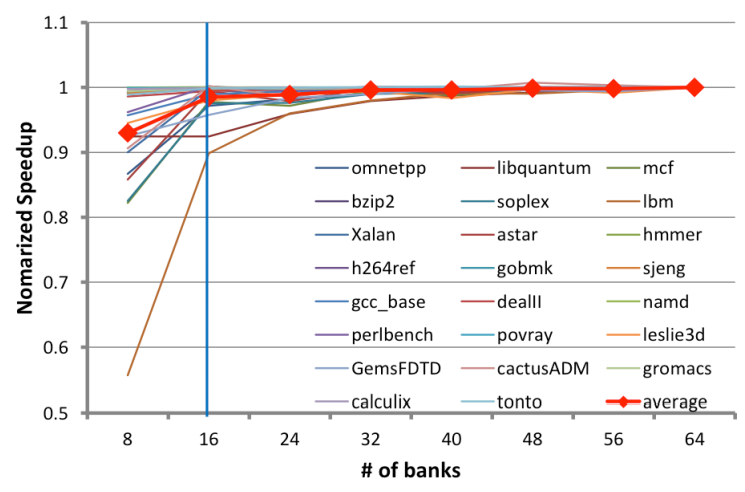 The necessary amount of banks one program 
requires is limited
[Speaker Notes: we found that the necessary amount of banks that one program requires is limited.

And, 16 banks are enough for most applications. They can achieve over 95% of performance compared to 64 banks.

So it is feasible to partition banks into several groups and map bank groups to specific threads.


--------
But doing exclusively mapping would reduce the available bank amount for one thread. So we need to know whether it would affect application’s performance.

We did experiments on an Intel machine with 64 banks to investigate the correlation between bank number and applications’ performance. Surprisingly, we found that 16 banks are enough for most applications. They can achieve over 95% of performance compared to 64 banks.

So it is feasible to partition banks into several groups and  exclusively map bank groups to specific threads.

But how?]
Overview of Our Mechanism
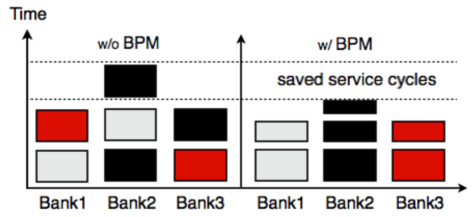 [Speaker Notes: This is the result of our system. With BPM, on average, the service time of memory system can be reduced.]
Bank-level Partition Mechanism (BPM)
Implementation: adopt page-coloring base BPM in Linux kernel 2.6.32 by modifying its buddy system. 
group free pages into 32 colors.
Adjust the page allocation algorithm in OS.
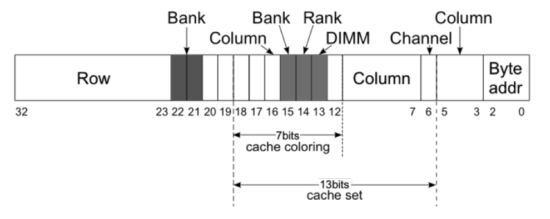 [Speaker Notes: We get the bank bits in typical machine, 

We implement BPM into real linux kernel by modifying the buddy system.

------------------
……
We make change to buddy system in operating system very serious, and we adapt a efficient … algorithm, by which one thread can get its corresponding colored pages effectively.   

and adjust the page allocation algorithm so that the thread can get the page with corresponding color efficiently and
effectively.  
--------------------
So far, we’ve addressed the mapping challenge. Next, we implement the page-coloring based bank partition mechanism into a Linux kernel. 

We modify the buddy system which manages free physical pages in kernel. We make the buddy system group free pages into 32 colors and use a new algorithm for page allocation.

We perform experiments on an Intel machine with 8GB DRAM and 64 banks. The benchmark is SPECCPU 2006 and PARSEC.]
Experiment Environment
System Configuration
    -- 4-core/8-thread Intel Core i7-860 CPU 2.8GHz
    -- LLC: 8MB/16 ways of associativity
Memory Configuration
    -- Micron DDR3-1333
    -- 2 Channel, 8 Ranks, 64 Banks
Workloads
     -- 23 benchmarks from SPEC CPU 2006 (Multi-Program)
     -- PARSEC (Multi-Thread)
[Speaker Notes: We use real machine that has i7-860 2.8GHz and 8MB last level cache. The memory system is ddr3 dram with 2 channels, 8 ranks, and 64 banks in total.

We use spec 2006 for the multi-programmed workloads. And parsec for multi-threaded workloads.]
Experimental Results
System throughput :  4.7% (up to 8.6%)
Maximum slowdown: 4.5% (up to 15.8%)
Memory Power : 5.2% 
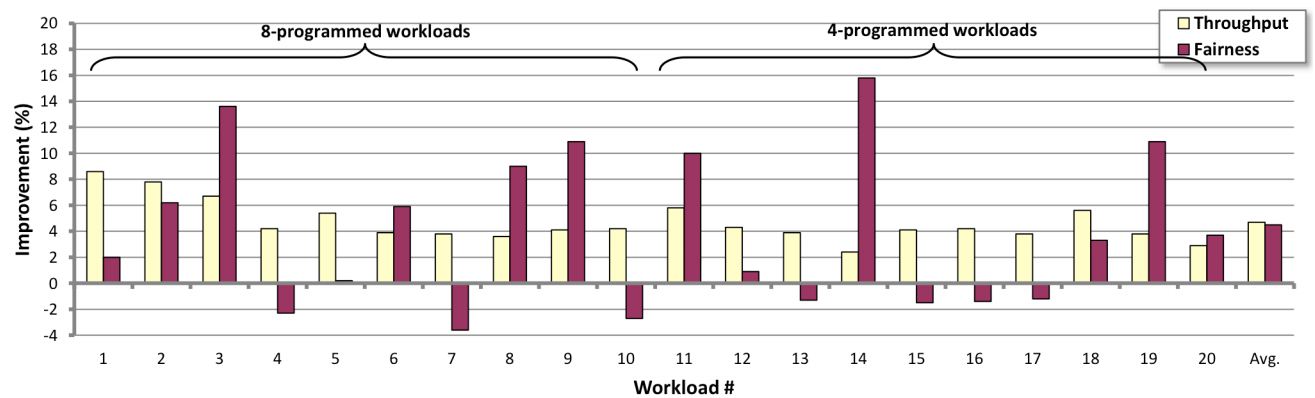 A Software Memory Partition Approach for Eliminating Bank Level Interferences (PACT-2012)
[Speaker Notes: Here are the overall results.

The first step experimental results show that …..

By using the software partition approach, we can achieve system throughput improvement by 4.7% on average and up to 8.6%. The maximum slowdown decreases by 4.5% and up to 15.8%. The approach can also save some memory power.

So this is our software bank-level partition work.]
Extend BPM to BPM+
Reducing the Channel Level interferences
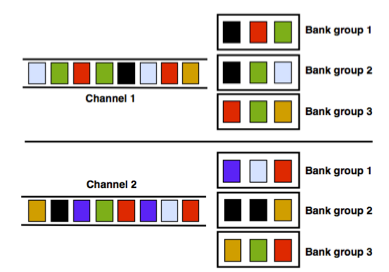 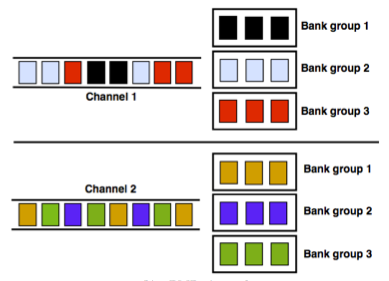 “blindly” interleaving
BPM+, Let each thread use a specific channel
BPM/BPM+: Software-based Dynamic Memory Partitioning Mechanism (ACM TACO-2014)
[Speaker Notes: Our further work, extend BPM to BPM+, which can reduce the memory channel level interference. 

This is the blindly interleaving scheme, and w/ bpm+, we let each thread use a specific channel, and bpm+ also partition memory at dram bank level.

The performance is from eliminating the bank level interferences and the mitigating channel level memory pressure.]
Overall System Performance
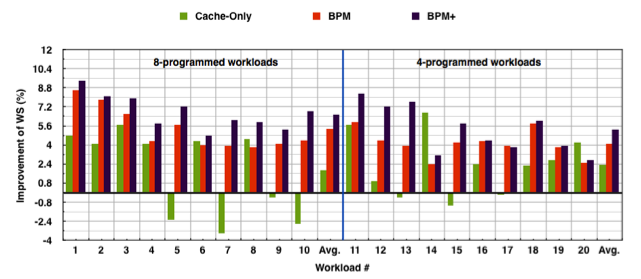 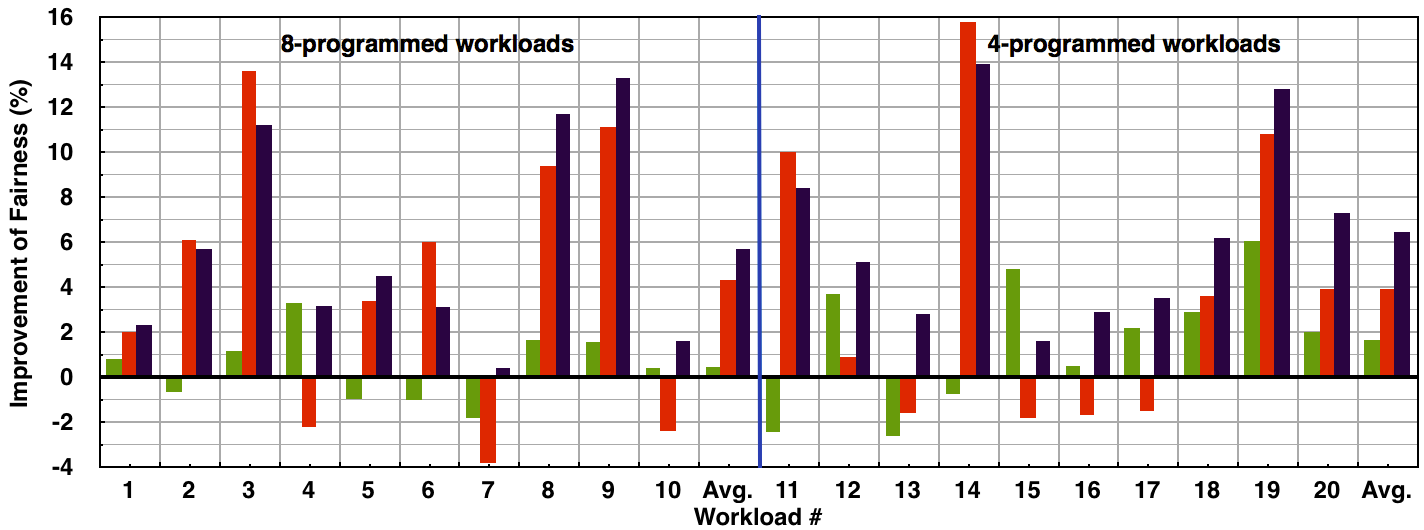 [Speaker Notes: Compared with BPM, BPM+ further brings additional performance benefits.]
Memory Optimization Framework-- Supporting Dyn. and Flexible Scheduler
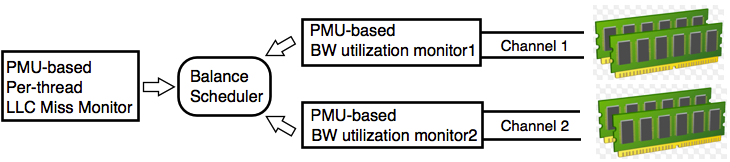 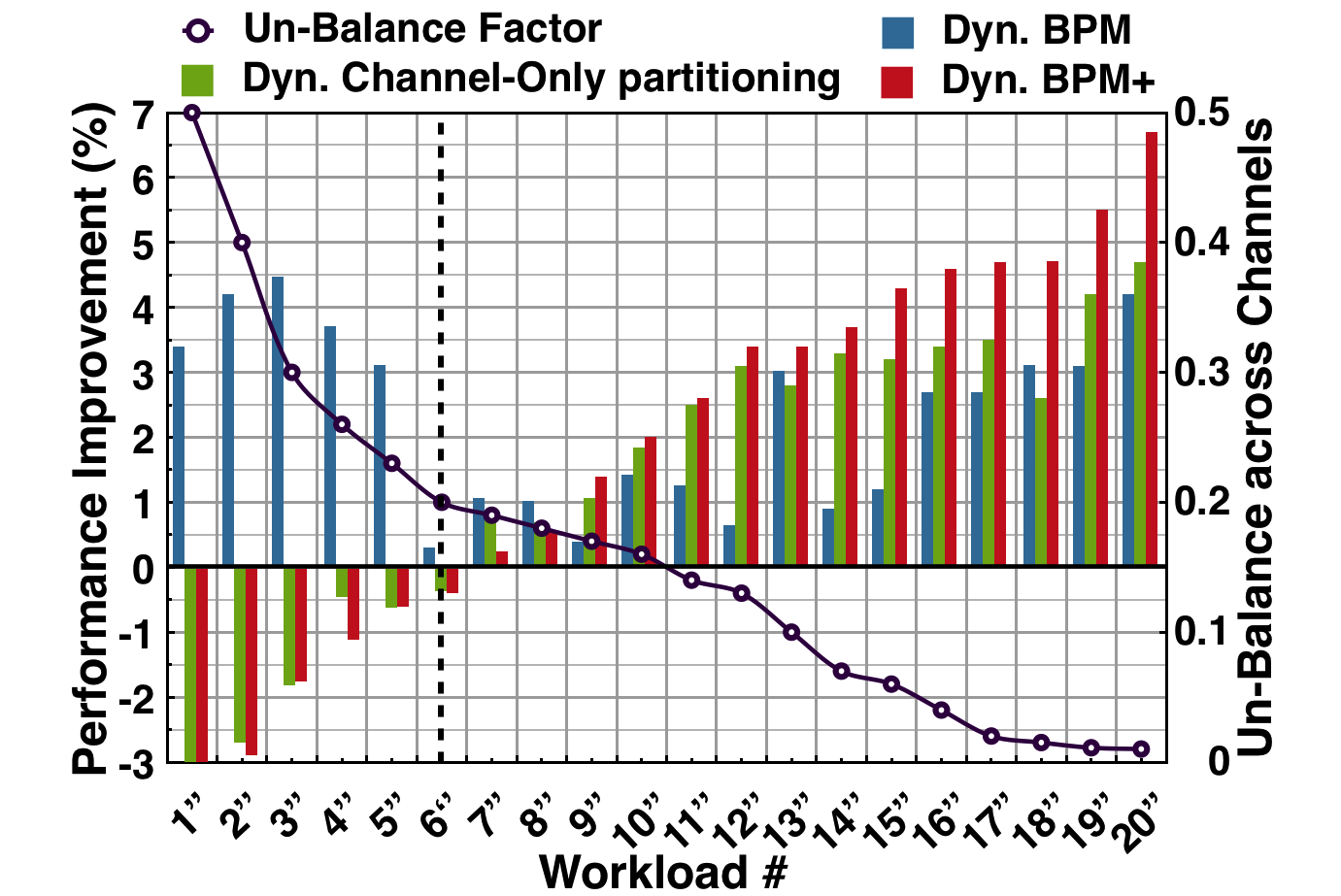 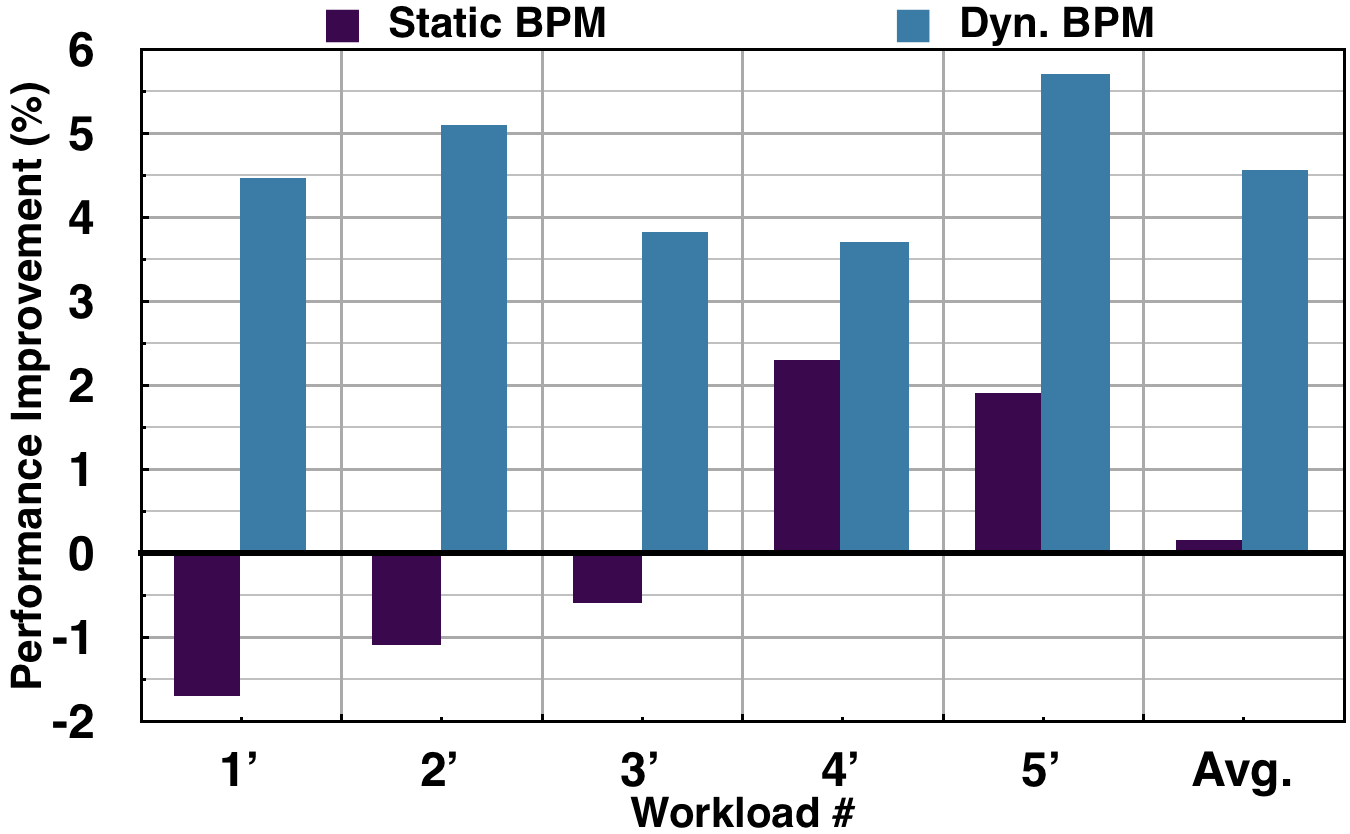 [Speaker Notes: Our mechanism is dynamic and flexible. You can develop new memory and process scheduler base on it.  

For example, by using performance counter, we are able to develop a bandwidth-aware scheduler, which support dynamic memory partitioning.

----

Our mechanism framework supports dynamic optimizations. Using hardware performance counter, we can develop new memory schedulers to support diversity.]
BPM/BPM+ and Per-core Bandwidth
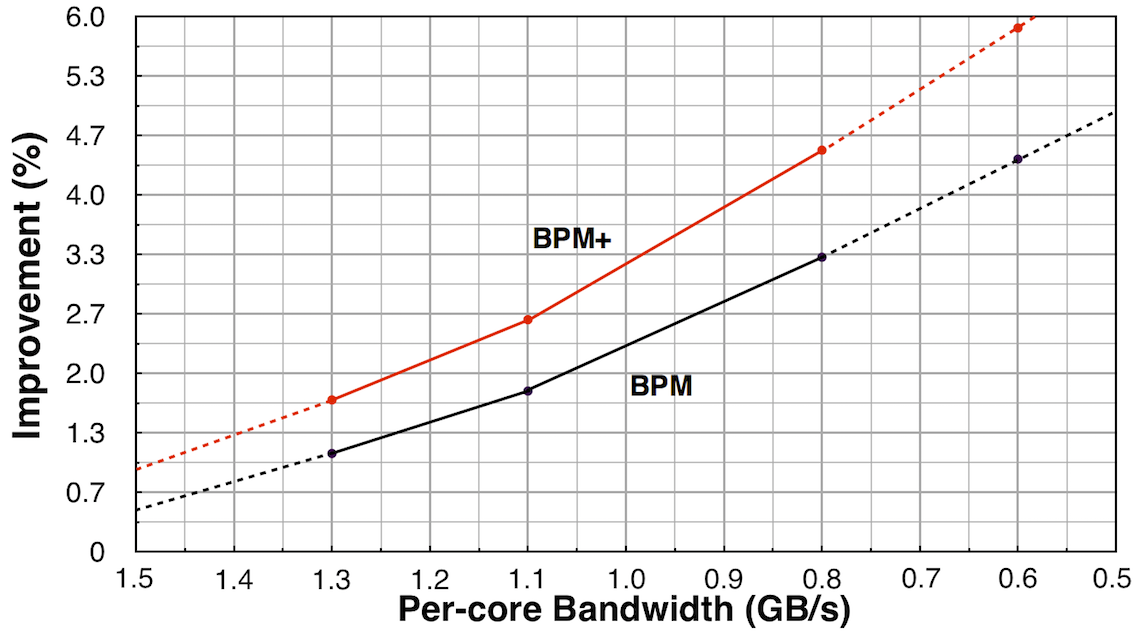 BPM(+) is promising for future multi-/many-core platforms that have even less per-core bandwidth
[Speaker Notes: Bpm is promising for future multi-/many-core platforms. We conduct an experiment, with the decreasing of per-core bandwidth, bpm will be more effective.]
In What We Win?
A practical software approach for eliminating Bank-level Interferences
    -- Without any hardware modification to MC
    -- Could be deployed on real system easily
    -- Improves both fairness and system throughput
    -- Saves energy consumption of memory system
[Speaker Notes: Our goal is to ……

To this end,]
Topic 2: Going Vertical in Memory Hierarchy  -- Exploiting the potential optimization space
Most of the contents are in our ISCA-2014 and IEEE Trans. on Computers-2015 Papers.
[Speaker Notes: The above-mentioned contents are so called Horizontal approaches, since the optimizations are only conducted at single level. 

This topic is going vertical in memory hierarchy.]
Study the Effectiveness of “Horizontal” Partitioning
“Horizontal” Partitioning: Cache VS. DRAM                             -- Programs are from SPECCPU2006
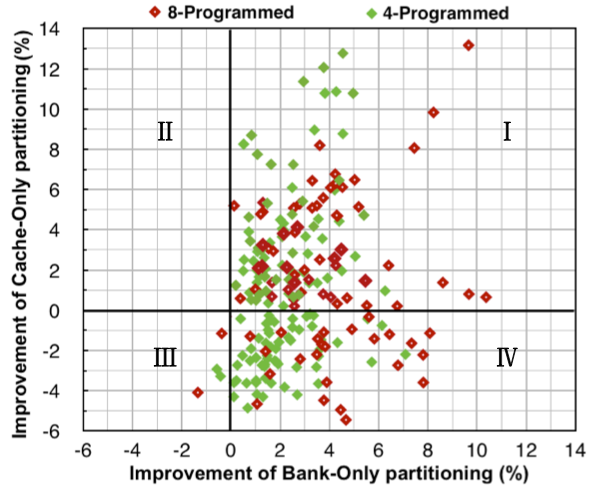 Whether the two horizontal approaches work cooperatively?
Architecture Features in Modern Multicore Systems
B-/C-/O-Bits in Address Mapping
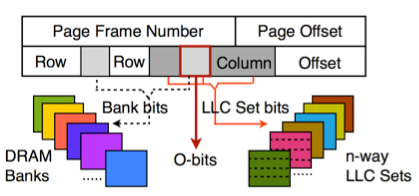 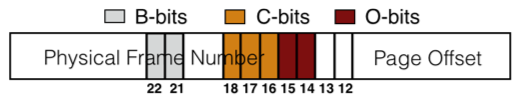 The address Mapping of Intel i7-860 w/ 8GB Memory
[Speaker Notes: We further investigate the physical address mapping in modern computer. we found the address bits can be classified into three categories, Bank bits, Cache bits, and O-bits respectively. The O-bits denote both DRAM Bank and Cache address.  The is a concrete example of Intel commercial chip.]
“Vertical” Partitioning using O-Bits
Cache Set
Cache Line
T1        T2       T3       T4
Last Level Cache
DRAM Banks
[Speaker Notes: Using o-bits, we can vertically partition last cache and dram bank at the same time. We introduce the concept of vertical partitioning, since it can eliminate the memory interferences at both cache level and dram bank level at the same time.]
Partitioning Space in Entire Memory Hierarchy
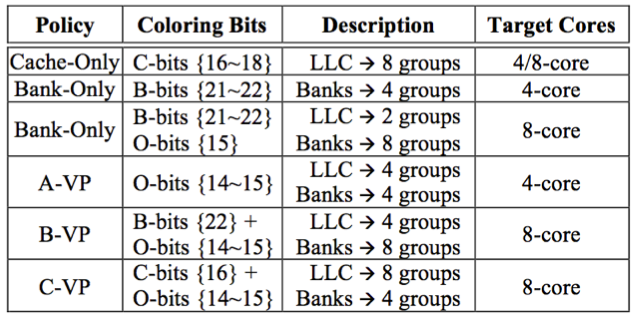 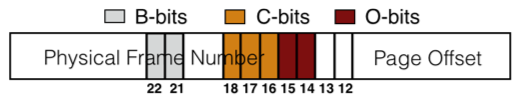 The address Mapping of Intel i7-860 w/ 8GB Memory
[Speaker Notes: With vertical, we exploit the potential optimization space. The horizontal ones, and the vertical approaches with different optimizations granularity.

For example,B-vp uses one b-bit + two o-bits, and thus partitions bank level at a finer granularity.]
The History of Page-Coloring
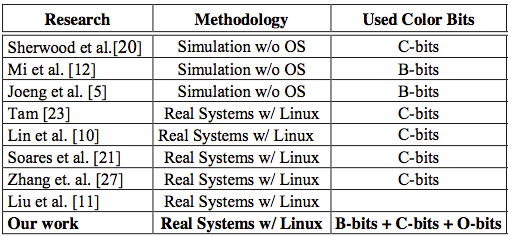 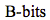 --Cross-layer Cooperative Vertical partitioning
The Performance Gains on Vertical Partitioning
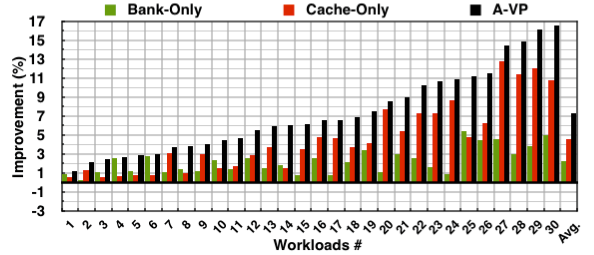 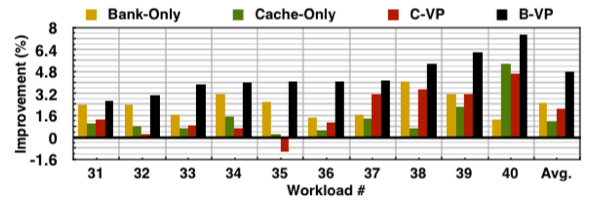 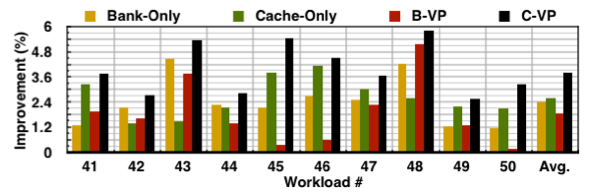 They are in the quadrant ONE
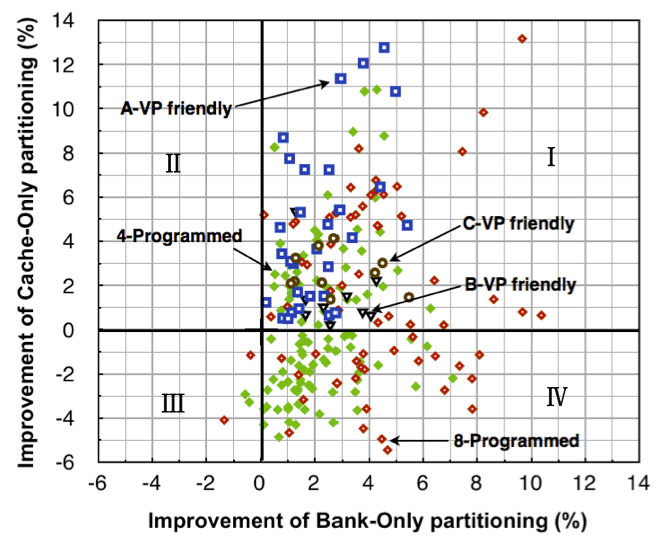 How to obtain the workloads’ sensitivity at runtime?
[Speaker Notes: These workloads are in quadrant one. Thus, here, we come up to the conclusion that the benefits from bank partitioning and cache partitioning can be accumulated together

But the coming problem is the performance in workload sensitive.]
How to Leverage the Potential Optimization Space?-- Combining Application’s Memory Patterns and Hardware Features
[Speaker Notes: Then we study how to leverage the potential optimization space]
What affects Vertical Partitioning?
Cache sensitivity impacts VP
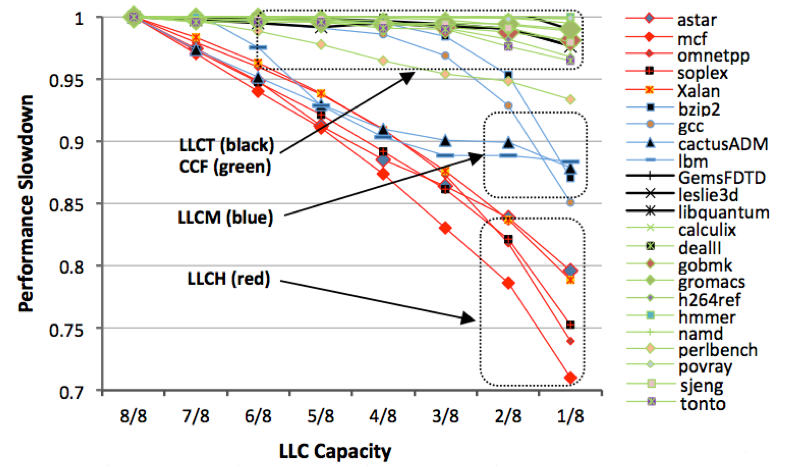 LLCH: Last Level Cache High Requirement     LLCT: LLC Thrashing
LLCM: LLC Middle Requirement    CCF: Core Cache Fitting
[Speaker Notes: In first step, we classify applications into several types based on their cache sensitivity. 

For example, LLCH means the program is with high requirement on LLC, llct means Last Level Cache Thrashing.
---------------
We found cache sensitivity is a factor that impacts the performance of VP. Since vp adds the performance gains of Cache partitioning and Bank partitioning together. 

Thus, to make right decision on selecting vertical partitioning, we classify application’s caching behavior into four catoegires, LLCH, LLCT, LLCM and CCF in terms of the cache requirement.  

We collect the application's performance slowdown as the LLC capacity is decreasing from 8/8 quota to 1/8 quota.  As we can see from the figure, LLCH are those with highest performance degradation.  On the other extreme, LLCT shows negligible impact.]
The Classification of SPECCPU2006
Diverse memory features on Cache and DRAM
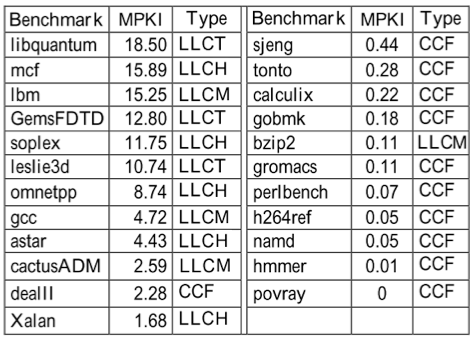 [Speaker Notes: Different category indicates different memory behavior.]
Data Mining: Classification  Best-Fit Partitioning
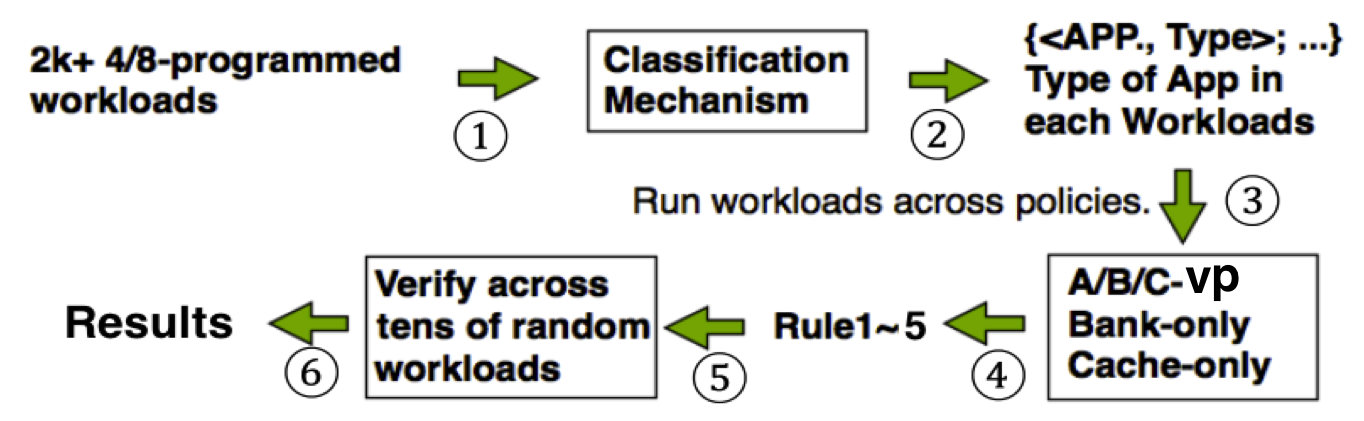 Algorithm: Using APRIORI algorithm to discover A  B

Modeling：{lib, mcf, bzip, hmmer} 
 {<lib, LLCT>, <mcf, LLCH>, <bzip, LLCM>, <hmmer, CCF>}
   <cache-only, x%>, <bank-only, y%>, <A/B/C-VP, z%>
[Speaker Notes: At second step, we employ data mining algorithm APRIORI to discover the correlation between workloads characteristics and the best-fit partitioning approach.  

More details can be found in our paper.]
Handling Multiplicity by Multi-policy                               -- Memory Policy Decision Tree
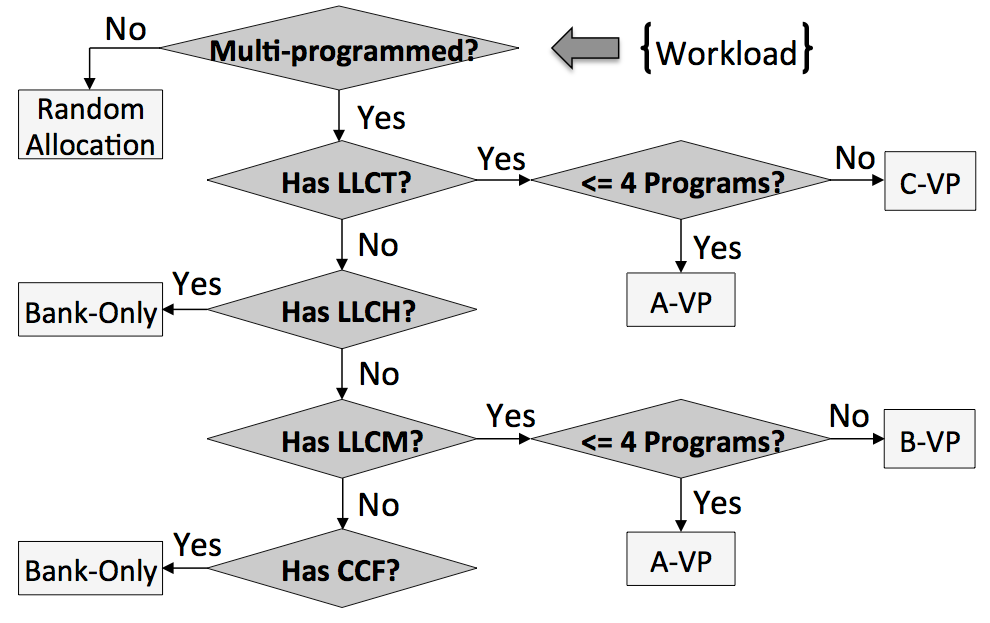 Who is “stronger”：LLCT > LLCH > LLCM > CCF
Supporting Partitioning and Coalescing               -- Real Case: “Curve-Vertical” Partitioning
2xLLCT (e.g. 462.Lib, causing cache thrashing)
4xLLCH or LLCM (e.g. mcf, astar.)
*Principle1*: To isolate LLCT applications since it will interfere other application seriously.
*Principle2*: The number of DRAM Banks one application will use is limited.
15~20% performance benefits, outperforming Cache-/Bank-only “Horizontal” partitioning     
                                                      IEEE Trans. on Computer-2015
Topic 3: SYSMON-- Making OS understand the memory patterns
SYSMON: Cache Utilization, Hot/Cold Page, Memory Footprint
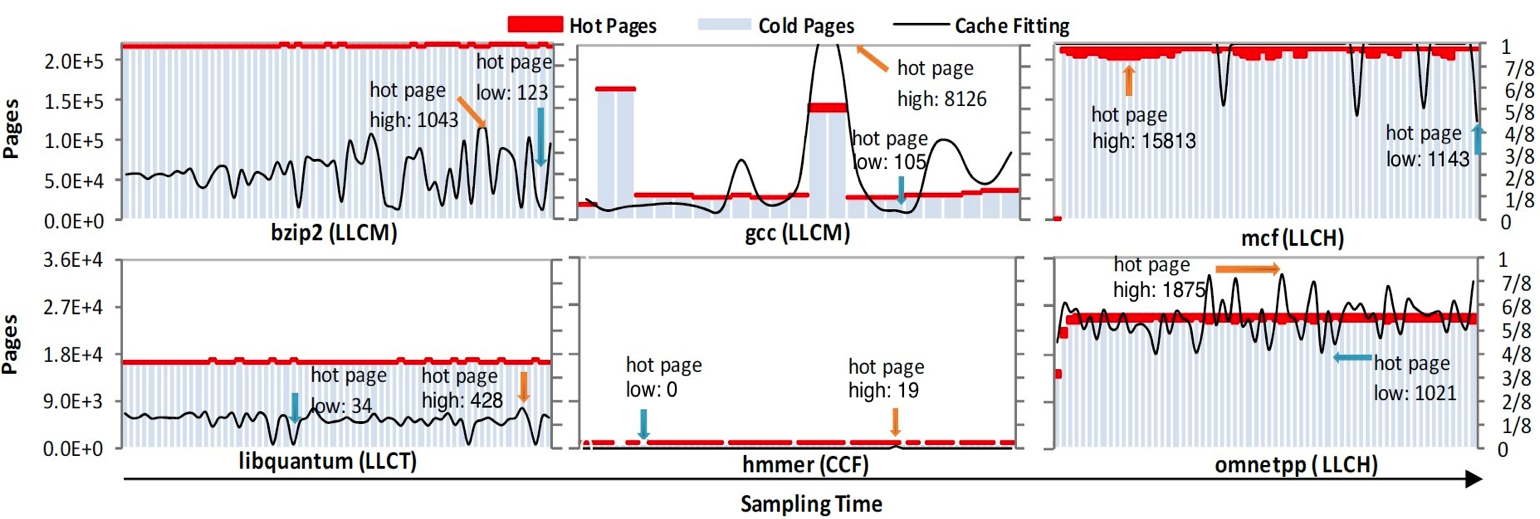 It detects __access_bit in PTE, and then distinguishes “cold” and “hot” pages.
It  indicates the max requirements of Cache utility of one thread by counting the number of “hot” pages.
SYSMON: Profiling Page-Level Re-use Time
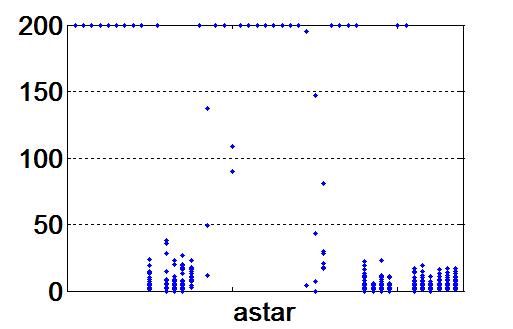 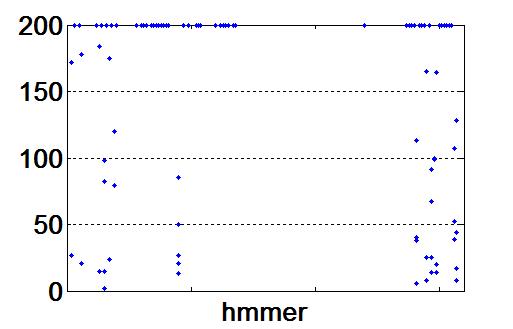 Lower is better
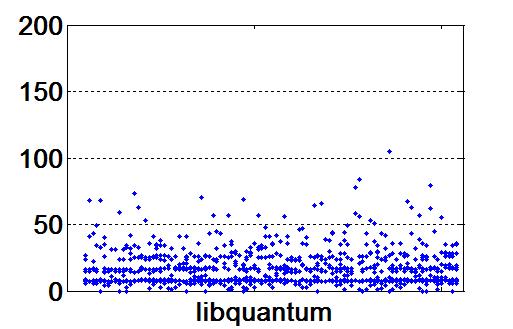 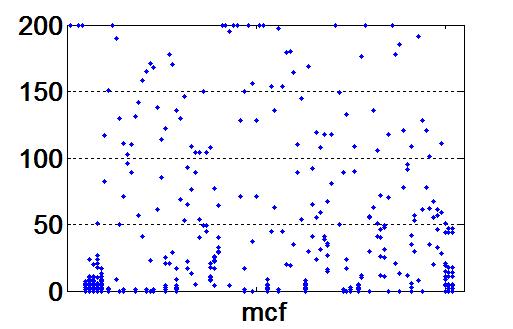 SYSMON: “Locality” and “Hot” Freq.
Better Locality
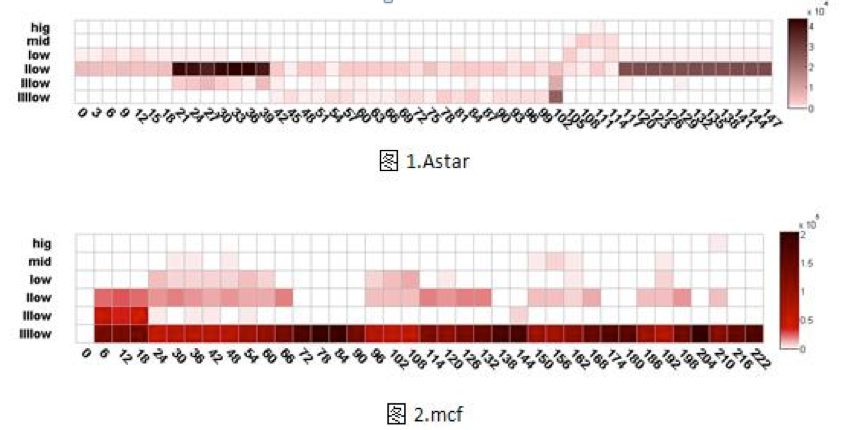 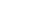 Low access Freq.
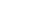 SYSMON: Random Sampling
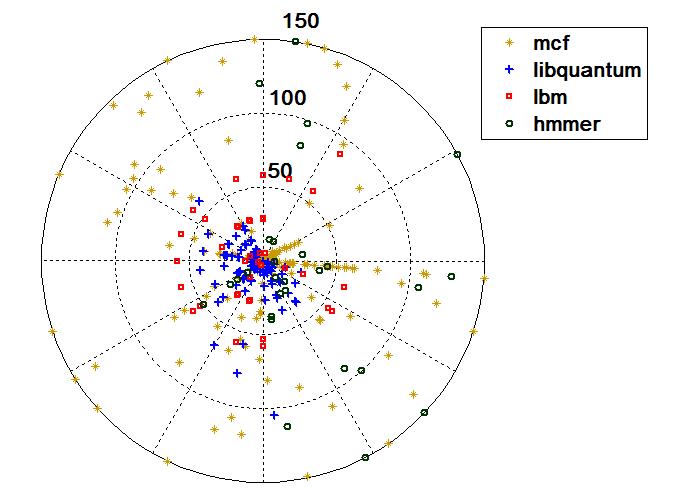 -- To Handle application with Large Footprint

-- Lower sampling overhead,
but Similar results.

-- Runtime Sampling

-- Easy to be developed

-- Diverse platforms
5~10% PTE is enough to reflect the memory behavior
SYSMON: Classification based on Sampling Results
Weighted Page Distribution “Locality”
WPD= (2xVH + 1.5xH +1xM + 0.5xL + 0.1xVL) / all_used_pages_num
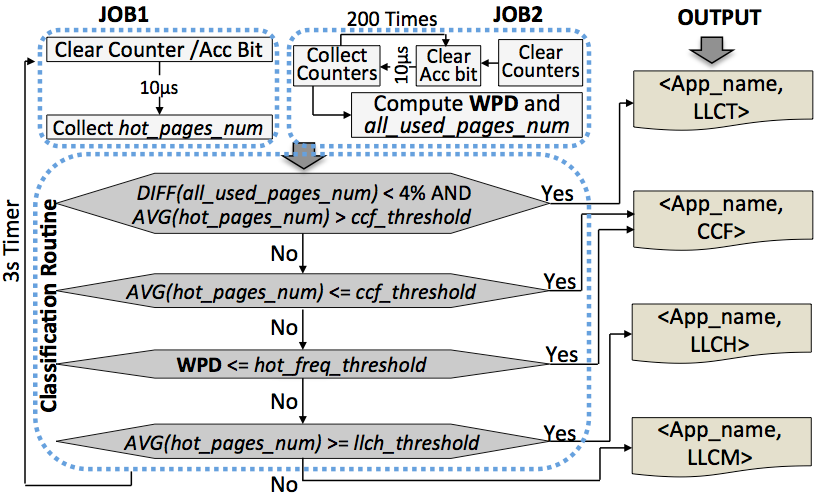 Let it Run On-the-Fly!-- Multi-Policy Framework: Supporting Diverse Memory Allocating Policies
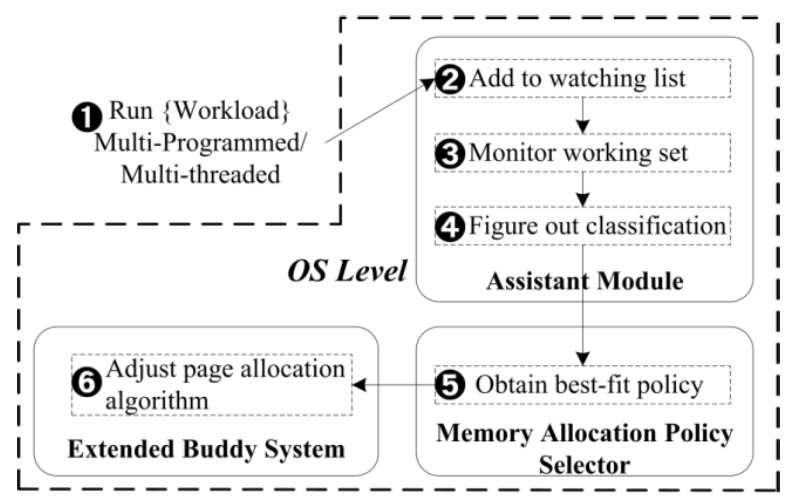 Experimental Results
Horizontal, Vertical, Random (HVR) Framework outperforms the “Horizontal” Partitioning
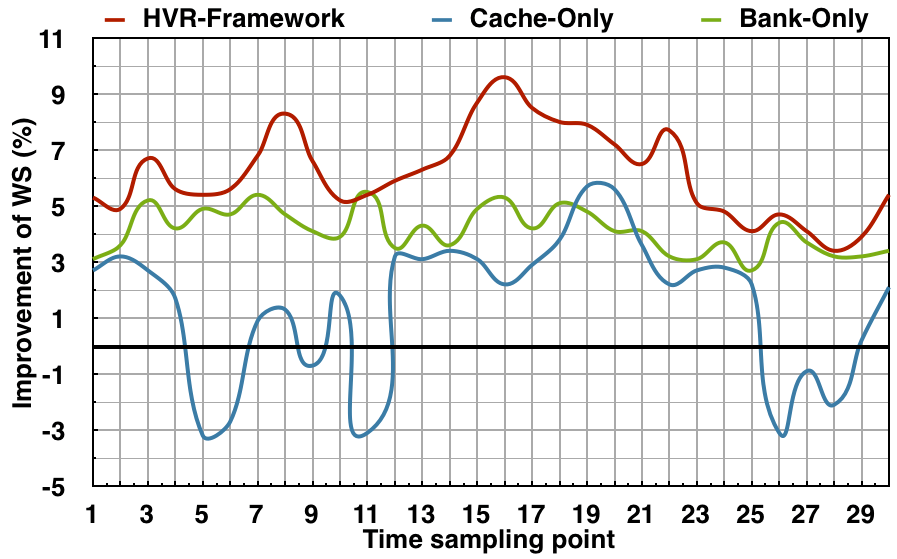 More experimental results can be found in our paper.
[Speaker Notes: In the sampling point 16th, the system achieve higher performance, since our approach uses the vertical partitioning, and enable the coalescing policy for the applications with higher memory requirement.]
Topic 4: On Going Work……
A System Supporting Diversity and Heterogeneity
Providing High Throughput and Quality of Service

1. Asymmetry Multi-Channel (Multi-Channel w/ Multi-Policies)
－Different Applications in Different Channel
－NVM

2. Going Vertical in More Deep
－Channel + BANK + Last Level Cache

3. Bank Balancing Aware System 
－Providing Better Bandwidth Utilization
－Improving Bank Parallelism
－Compilation and Runtime Mechanism 

4. Memory Scheduling + Partitioning + Random Interleaving
－Locality-Aware System
－Task Assignment
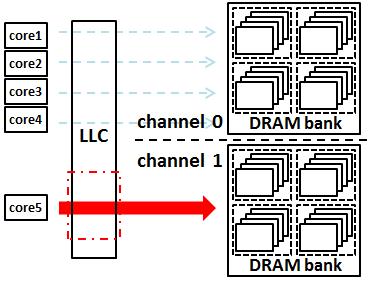 A Case for Heterogeneous and Memory Intensive Architecture
OS Level 
Monitor
OS Physical Page Allocating
OS

Hardware
Page Migration
DRAM
PCM/STT
Writing Domain
Reading Domain
Multi-Channel with Multi-Policies to support Heterogeneous Memory System
Operating System supports “Computing Near Memory”
Understanding the memory patterns, and then Guide the memory policies, and data (re-)organization
Conclusion
Horizontal and Vertical Partitioning
-- Brings up to 21% improvement
-- Outperforms the Horizontal partitioning  
Closing the “gap” between arch. and OS
-- Makes OS take advantages of arch. Features
-- Application-Arch.-Aware Memory Management (HVR) 
Memory optimization
-- We try to approach it from OS angle
-- Optimizes the memory allocating/organizing in the root
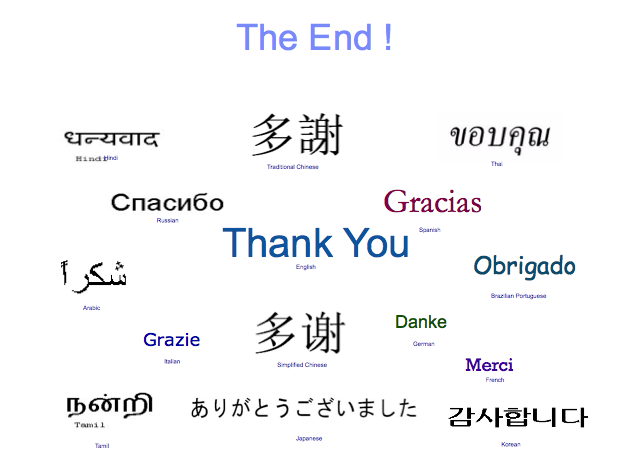 DRAM Organization                             －From the View of MC
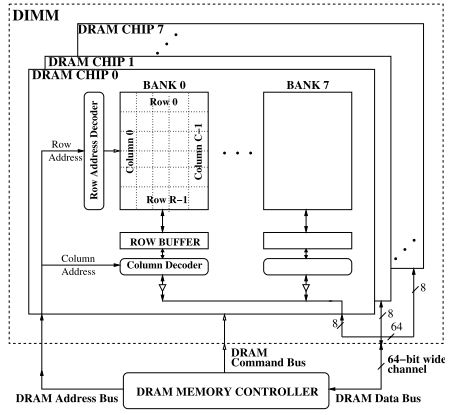 [Speaker Notes: From the view of Memory Controller, memory system is consisted of several dram bank, and each dram bank has a row-buffer.

each line will be moved to row-buffer, and then can be operated.


我们研究的目标是DRAM系统，在内存控制器的眼里，它由若干个Bank构成，每个BANK均有一个row buffer(行缓冲)，它的作用至为关键。数据的读写，都必须从Bank中读到row-buffer里才能进行。“行缓冲”的设计，带有微体系结构的特点，蕴含着“局部性”优化的原理。]
Row-buffer miss rate
Reduced row buffer miss by BPM depends on workloads’ features (5%~10%)
A Software Memory Partition Approach for Eliminating Bank Level Interferences (PACT-2012)
BPM for Multi-threaded
Streamcluster from Parsec 2.0
Partition the input data by a straightforward way



The improvement is less than Multi-Programmed
    -- 1.7% and 2.3% on 4/8-threaded separately
    -- Because there are too much shared data
Our future work will study these issues
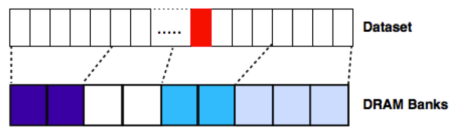 Random Interleaving
Random Interleaving for Multi-threaded workloads
Thread 2
Thread 3
Thread 1
DRAM Banks
The more randomized, 
the higher performance will be achieved
[Speaker Notes: Quite different with partitioning “idea” is random interleaving]
Horizontal Vertical Random Framework (1)
Get the proper memory allocating policy
Use the partitioning and coalescing
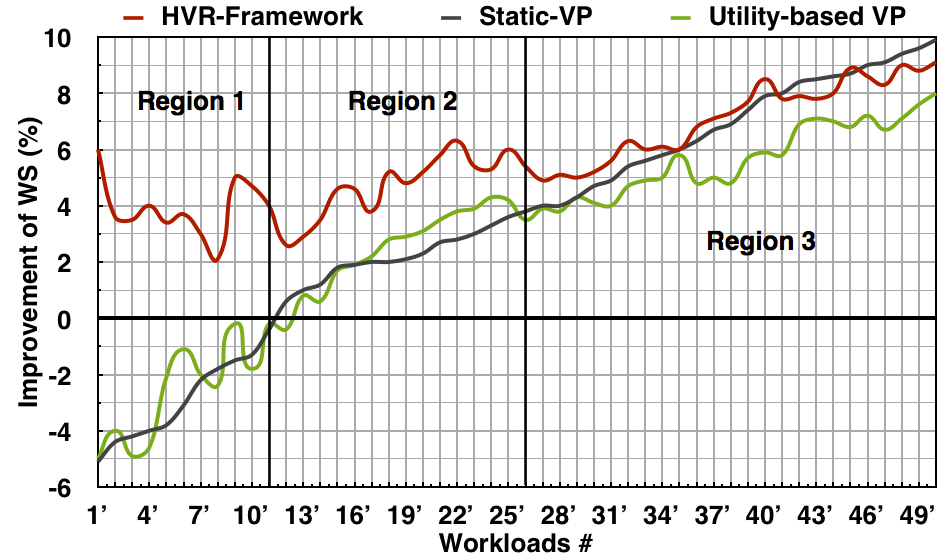 LLCM
A/B-VP
LLCH
Bank-Only
LLCT
A/C-VP
[Speaker Notes: For different workloads, Our framework can get the proper memory allocating policy in terms of application’s classification, and use the partitioning and coalescing for more performance. For example, in region 1, there are llch domanate workloads, so it use bank partitioning and thus avoid the performance lost. 

In region 2, there are LLCT domaniate workloads, so the partitioning and coalescing rule will benefit the performance.]
X-buddy: Supporting Multi-policy (1)
Sub-System A (O-bit 14,15,C-bit 16 bit)A-/C-VP
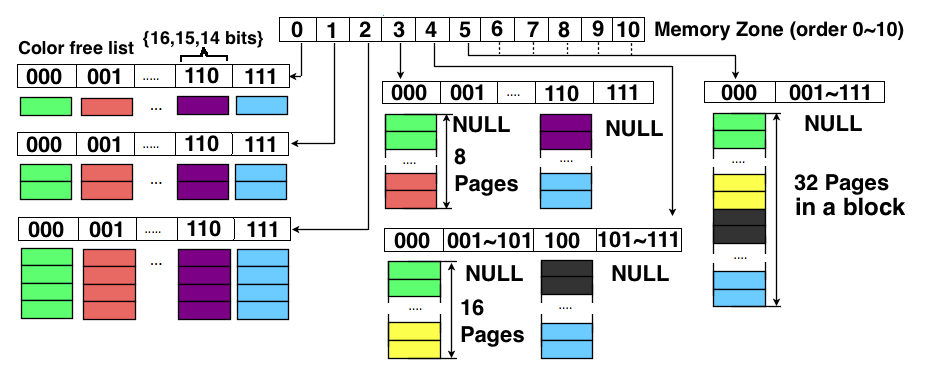 Allocating physical pages in terms of colors
X-buddy: Supporting Multi-policy (2)
Sub-System B (O-bits 13,14,15,B-bits 21,22 bits)Bank-Only/B-VP
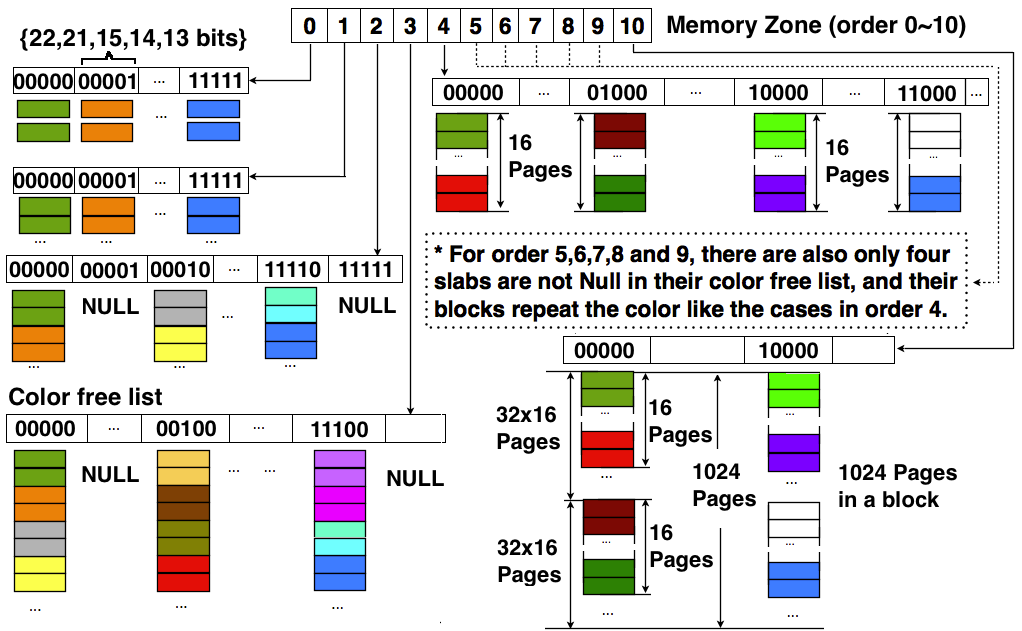 Support interleaving by random or Round-Robin selecting pages in Order-1 list
Sub-System A and B work together
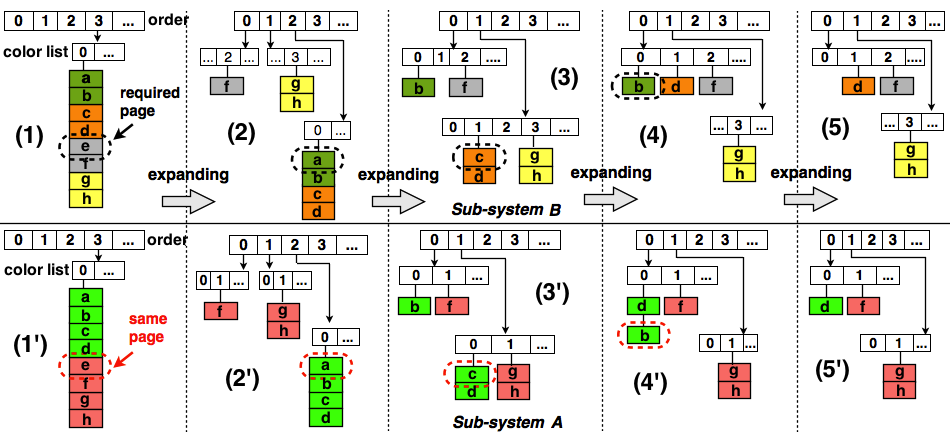 We can get page with target color in O(1)